Государственное Бюджетное Дошкольное Образовательное  Учреждение Детский сад №28 Кировского района
Животные наших лесов
Воспитатель
Воробьева Е.Н. 




Санкт-Петербург
2014 год
Загадки о животных
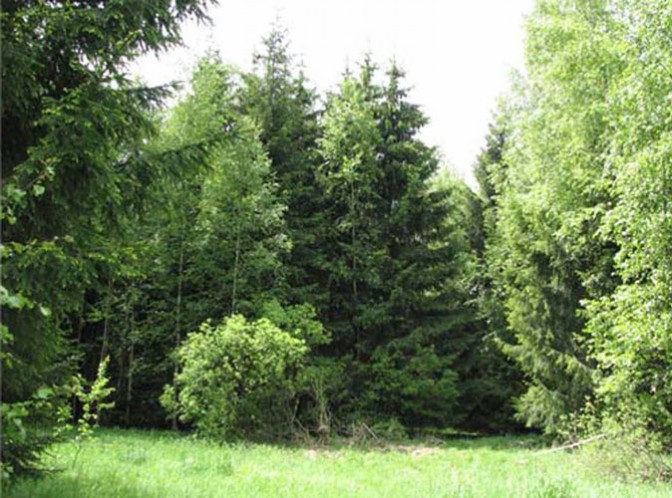 Задачи:
Учить детей отвечать на вопросы, отгадывать загадки, развивать диалогическую речь;
Учить детей употреблять в речи прилагательные, соотносить слова, обозначающие названия животных, с названиями их детенышей;
Воспитывать бережное отношение к природе;
Способствовать развитию эстетического восприятия окружающего мира.
Два пушистых длинных ушка,Любит грызть капустный лист,Прыгать может как лягушкаВсех вокруг боится лис!
Зайцы устраивают свое жилище в ямках под кустиками. Питаются травой, очень любят кору осины. Несколько раз в год меняют свою шкурку.
Под соснами, под елками
Лежит мешок с иголками.
Ежи выходят на охоту ночью. Едят мышей, лягушек, насекомых. Зимой впадают в спячку, находят чужие норы и в них устраиваются.
Хвост пушистый бережётИ зверюшек  стережёт:Знают, рыжую в лесу –Очень хитрую
Лиса охотится на мышей, зайцев и ежей. Живет в норе
Дружбу водит лишь с лисой,Этот зверь сердитый, злой.Он зубами щёлк да щёлк,Очень страшный серый ...
Волки хорошо бегают. Питаются мясом  животных. Живут в логове.
Летом ходит без дорогиВозле сосен и берез,А зимой он спит в берлоге,От мороза прячет нос.
Медведи быстро бегают, хорошо плавают и лазают по деревьям. Питаются ягодами, орехами, грибами. Зимой спят в берлоге.
Тяжелы рога по весу, Ходит важно он по лесу:Он  хозяин, а не гость –Хмурый и сердитый
Лоси легко и быстро бегают, хорошо плавают. Питаются травой,  корой деревьев.